Marketing in 2014 and beyond:It’s All About Content
Presented By 
Danny Rubin, Vice President
Rubin Communications Group
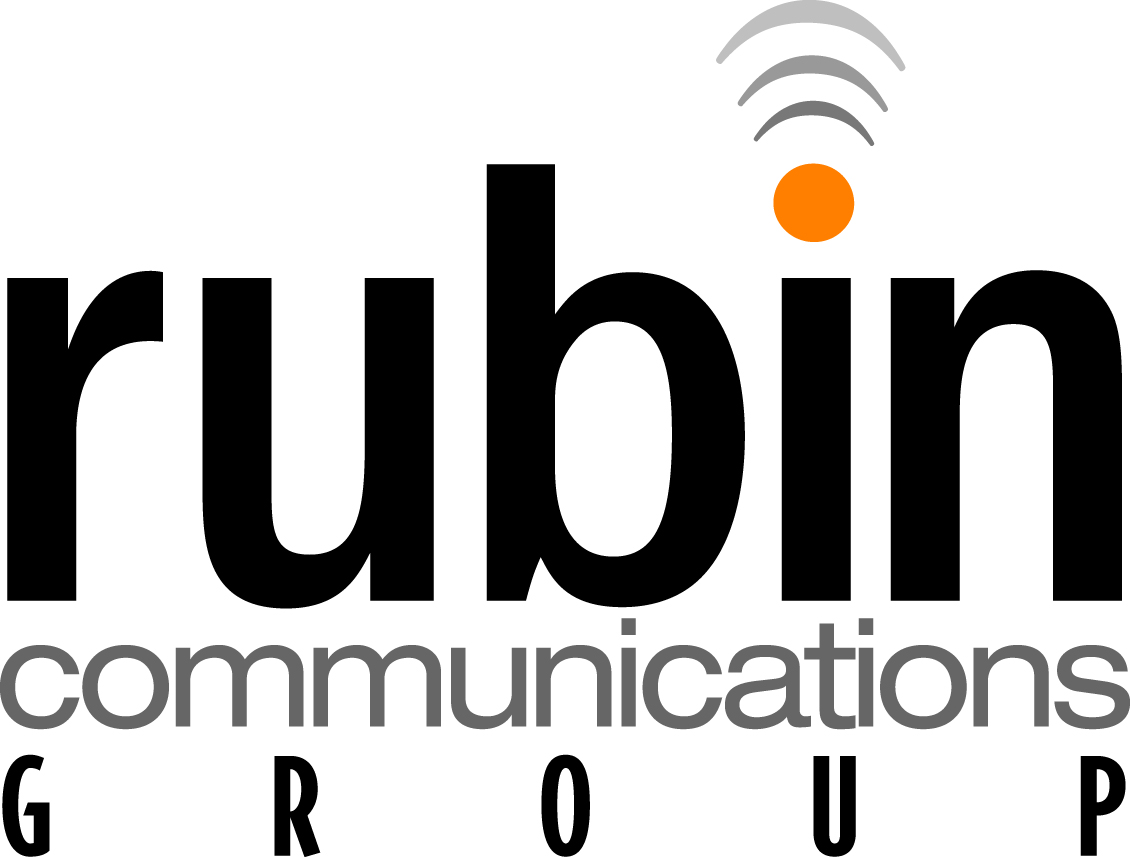 @RubinComm
[Speaker Notes: Content Marketing]
The big shift
Hello,
 value-based SEO
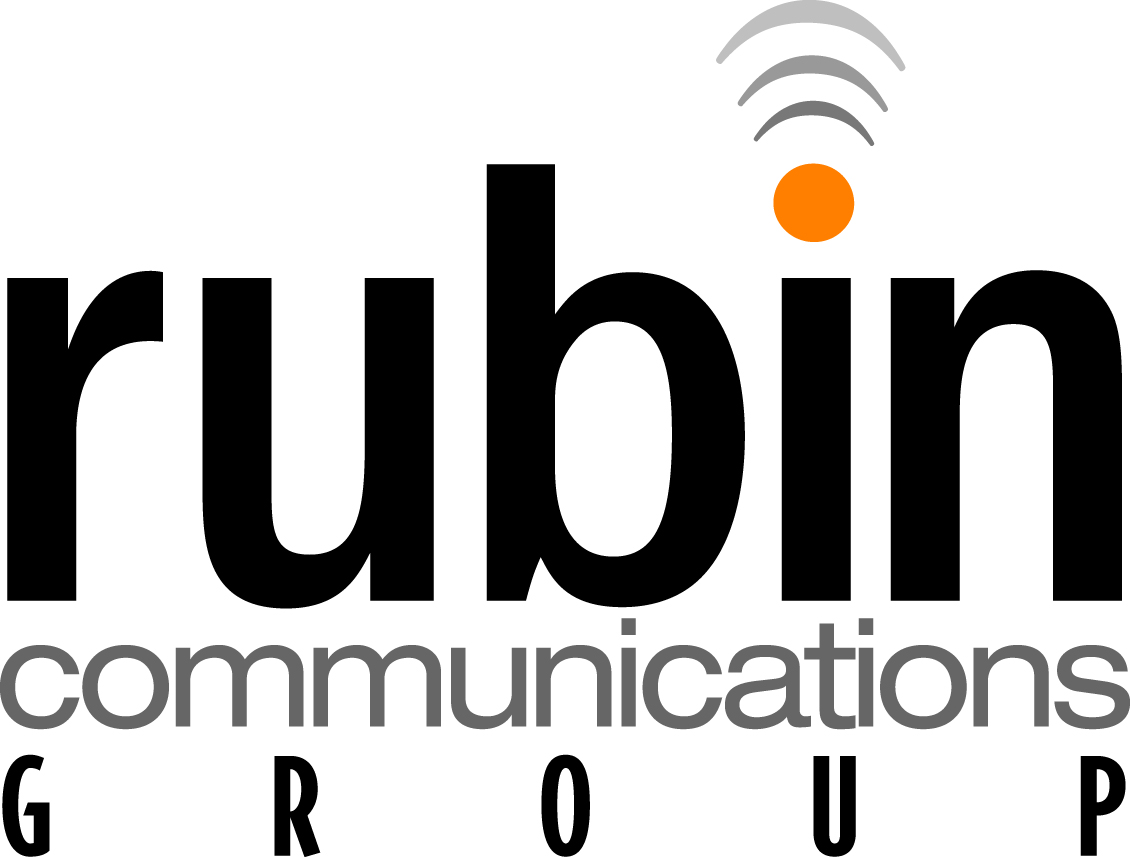 @RubinComm
RCG’s content plan
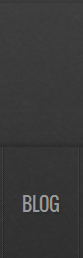 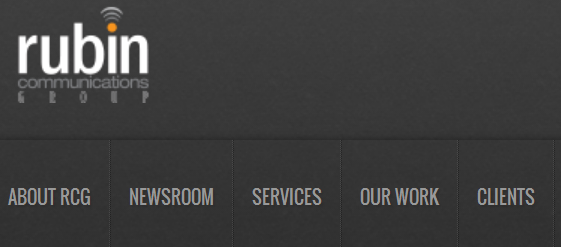 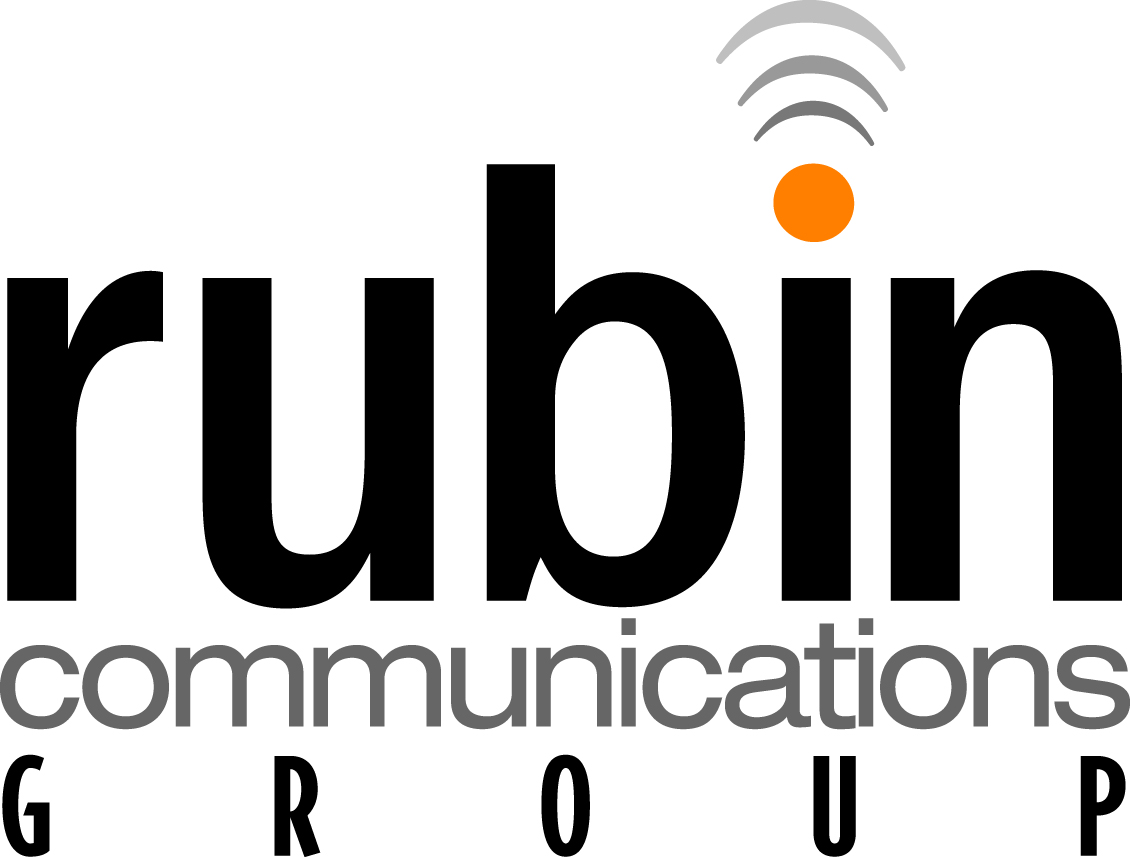 @RubinComm
“Consistency is King”
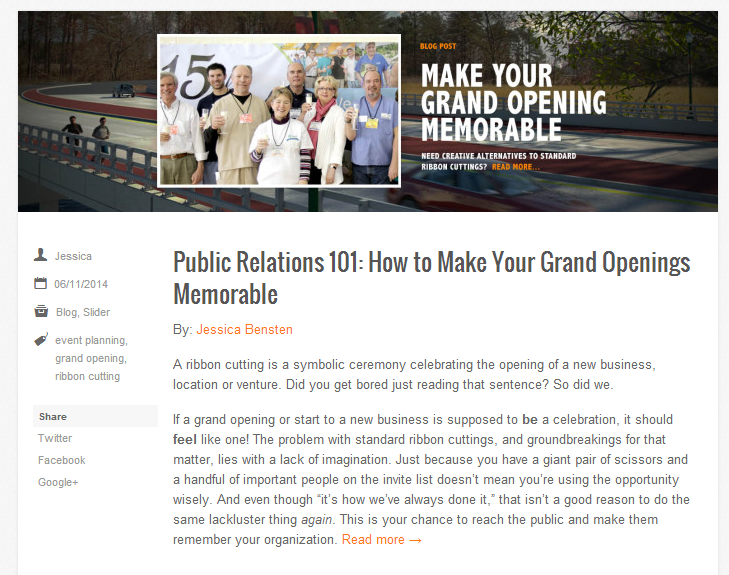 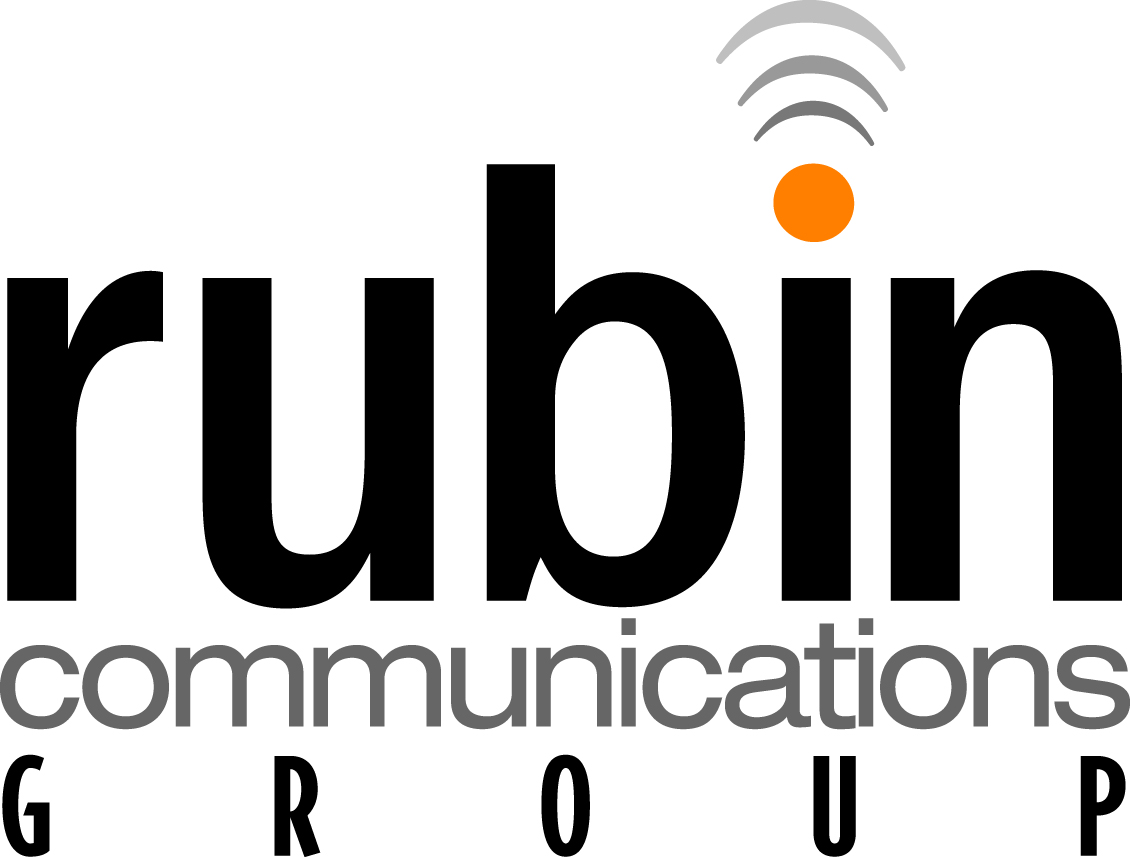 @RubinComm
Here’s the key
Be valuable by being helpful
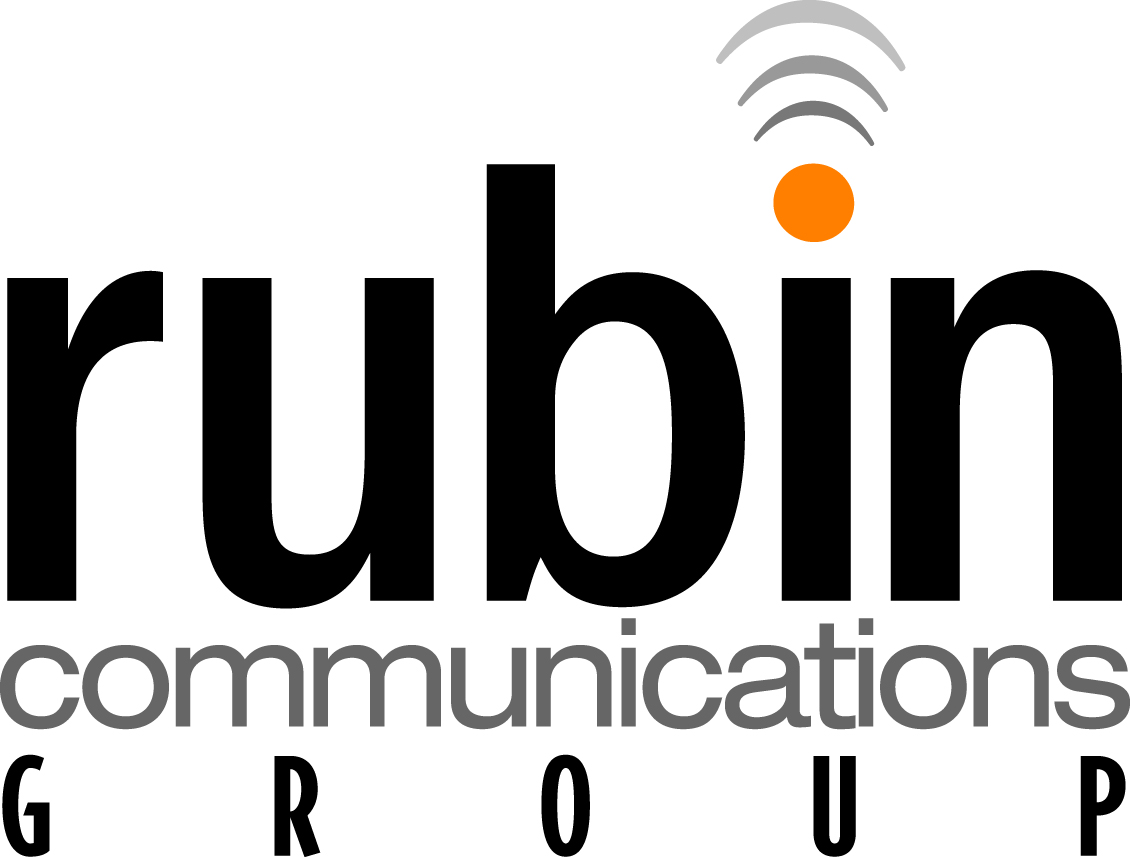 @RubinComm
Helpful content
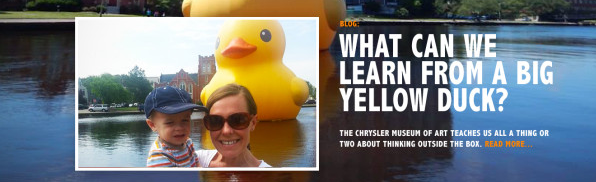 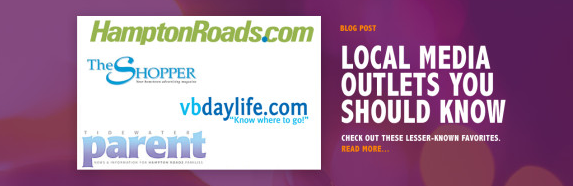 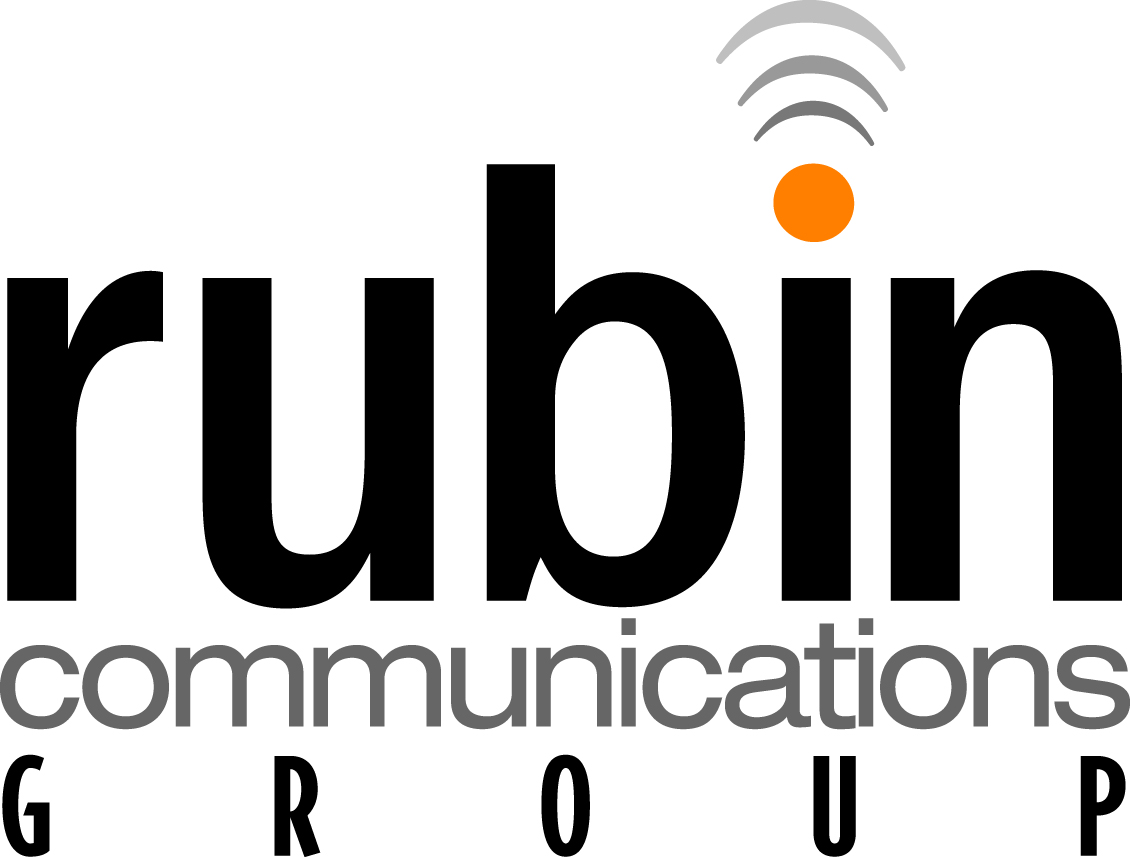 @RubinComm
Content on social media
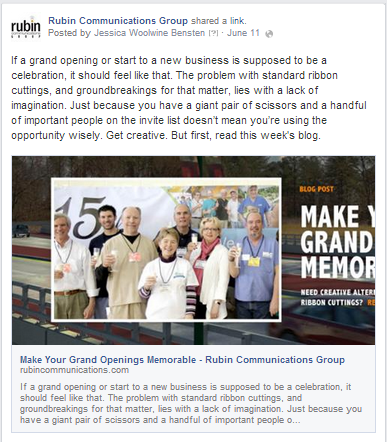 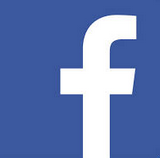 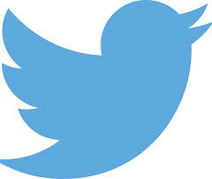 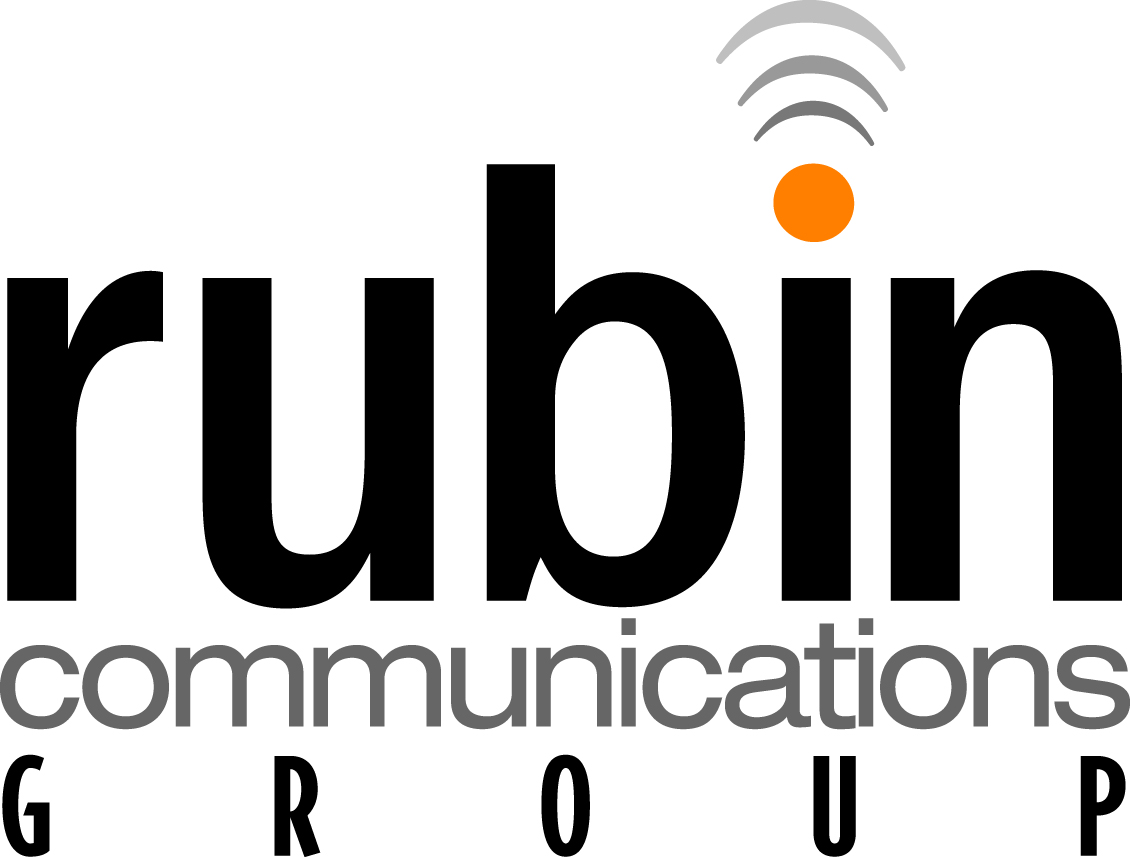 @RubinComm
The end result
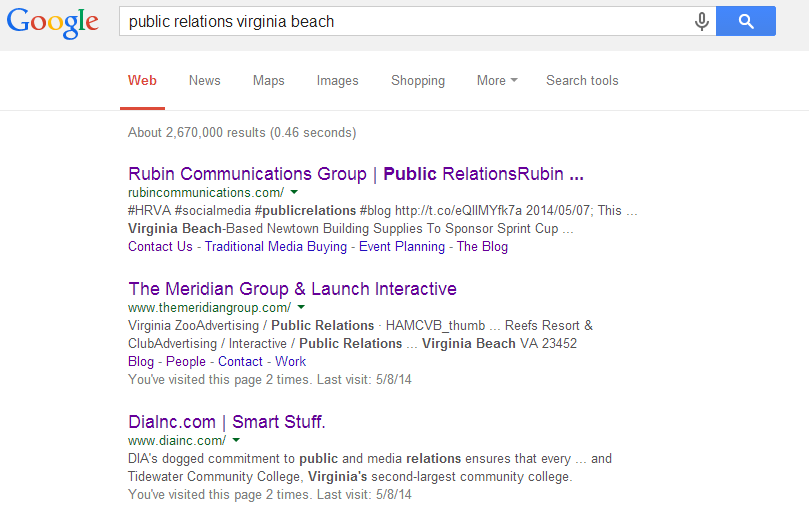 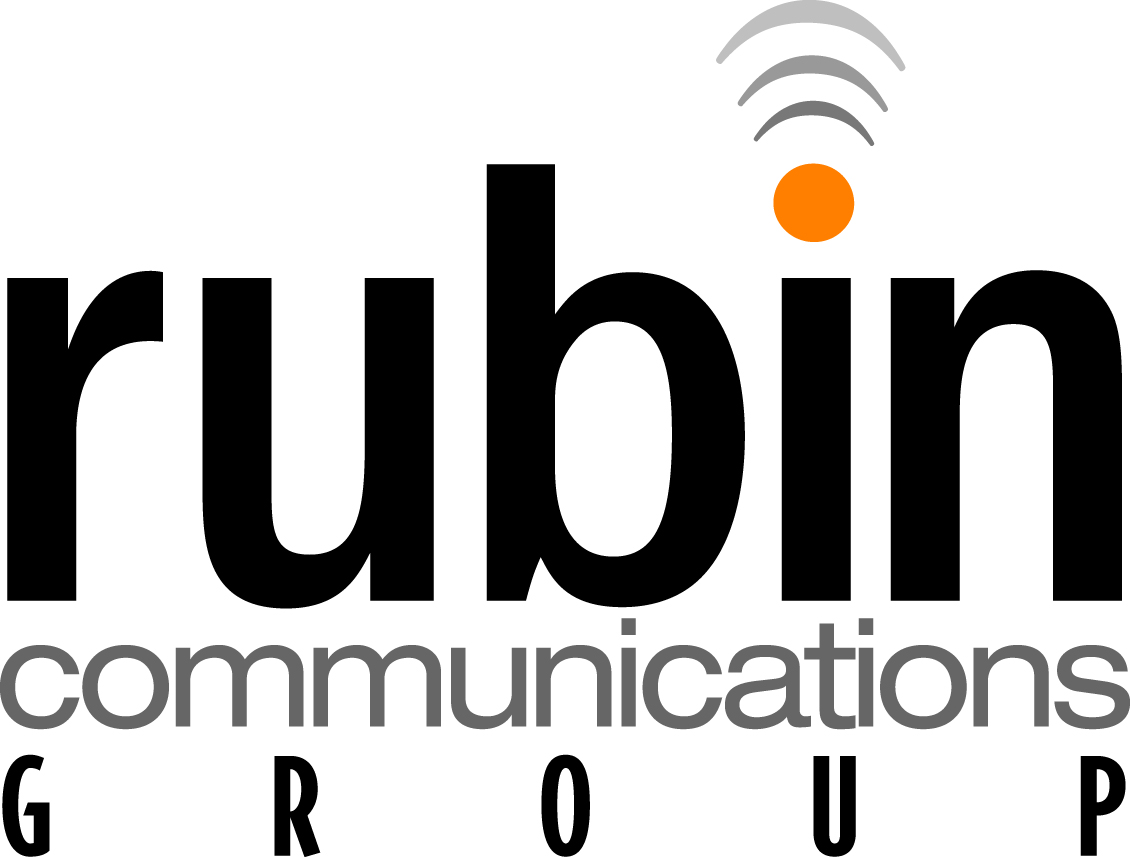 @RubinComm
Across the state
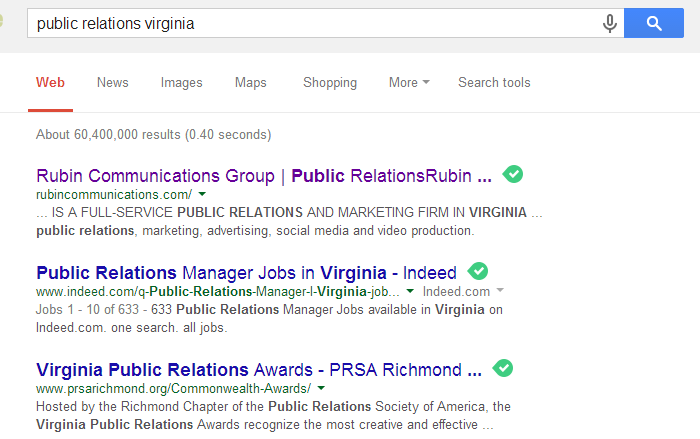 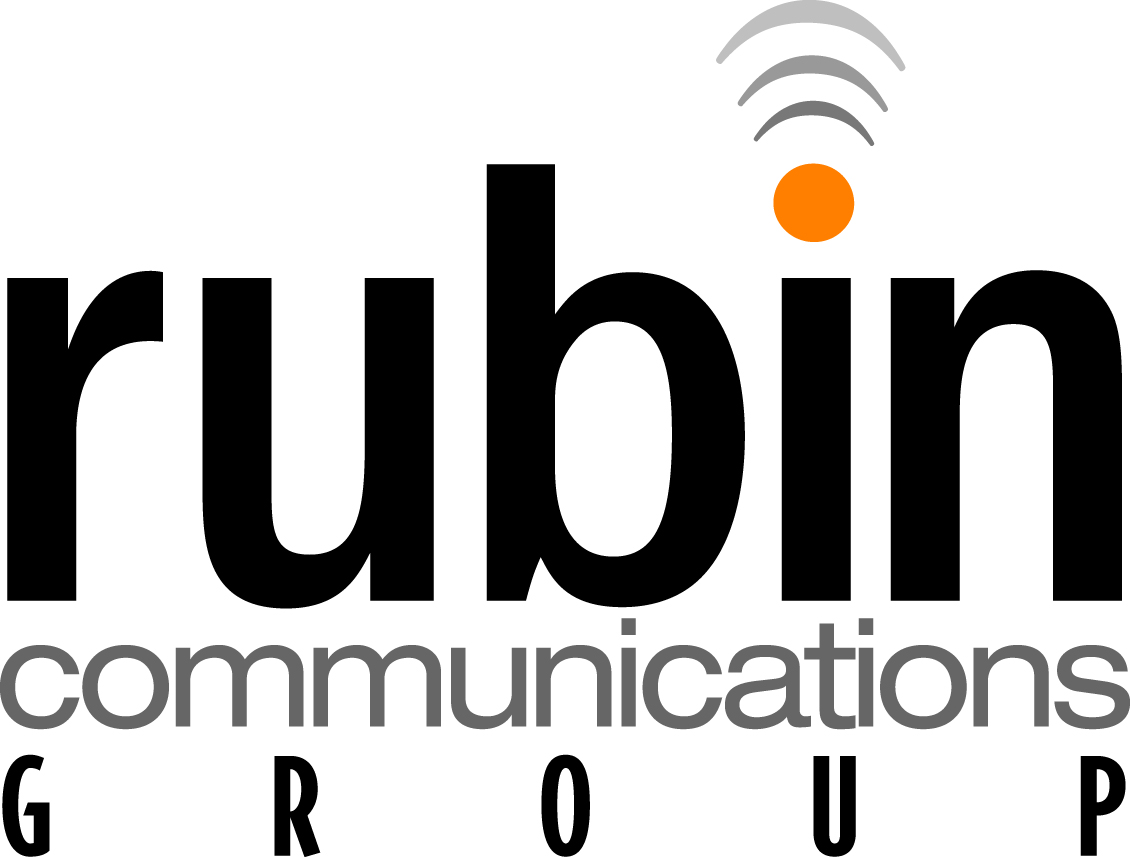 @RubinComm
Only halfway there
Strong search rankings matter, but what about your core audience?
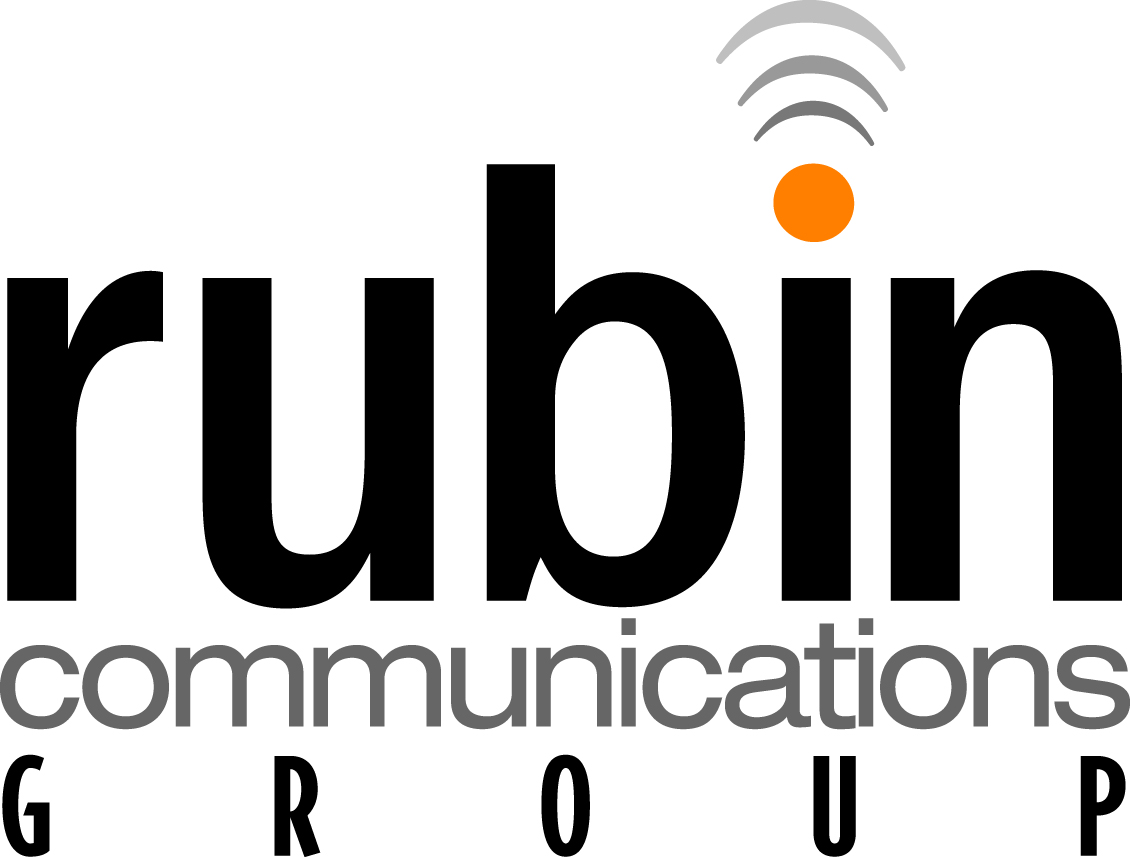 @RubinComm
Power of e-marketing
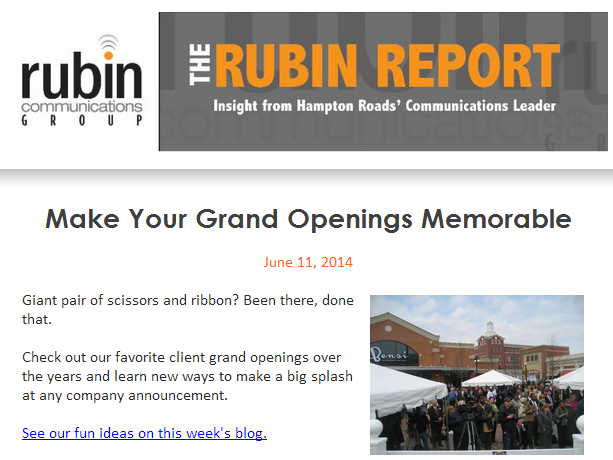 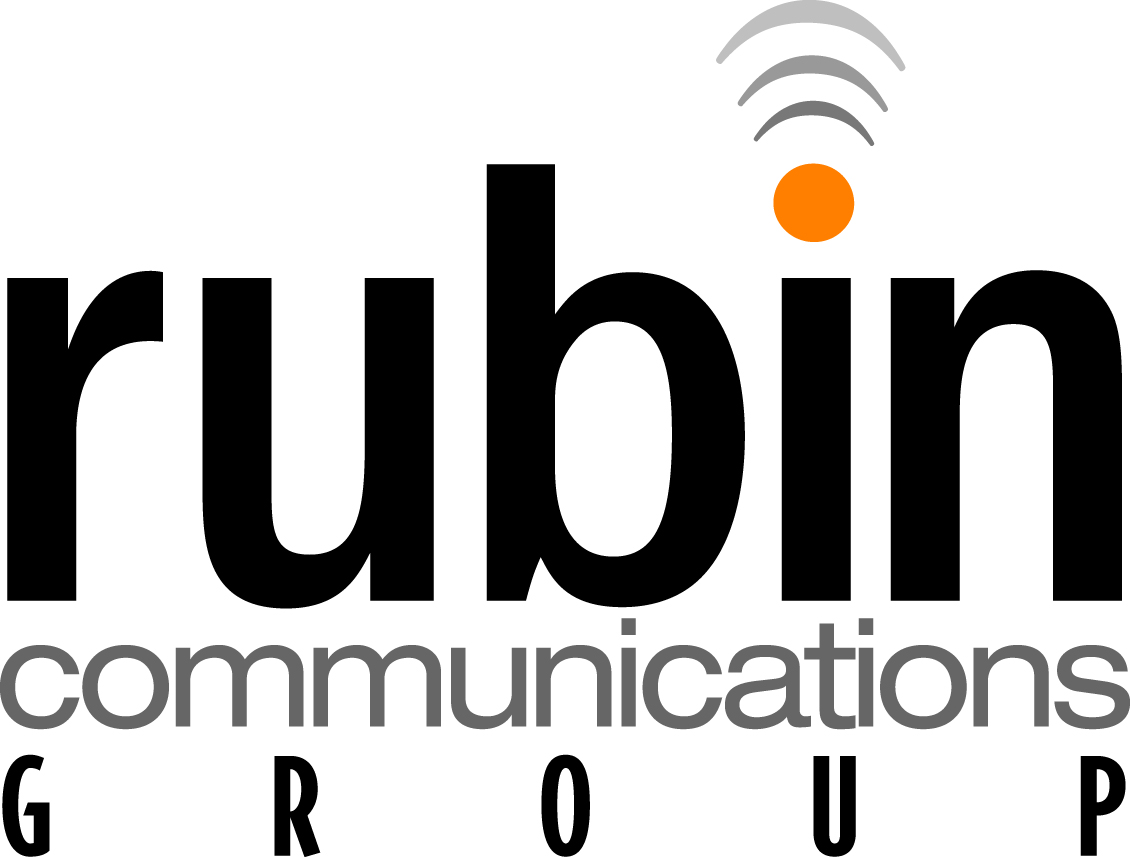 @RubinComm
Double trouble
Rich content improves search ranking AND builds brand awareness.
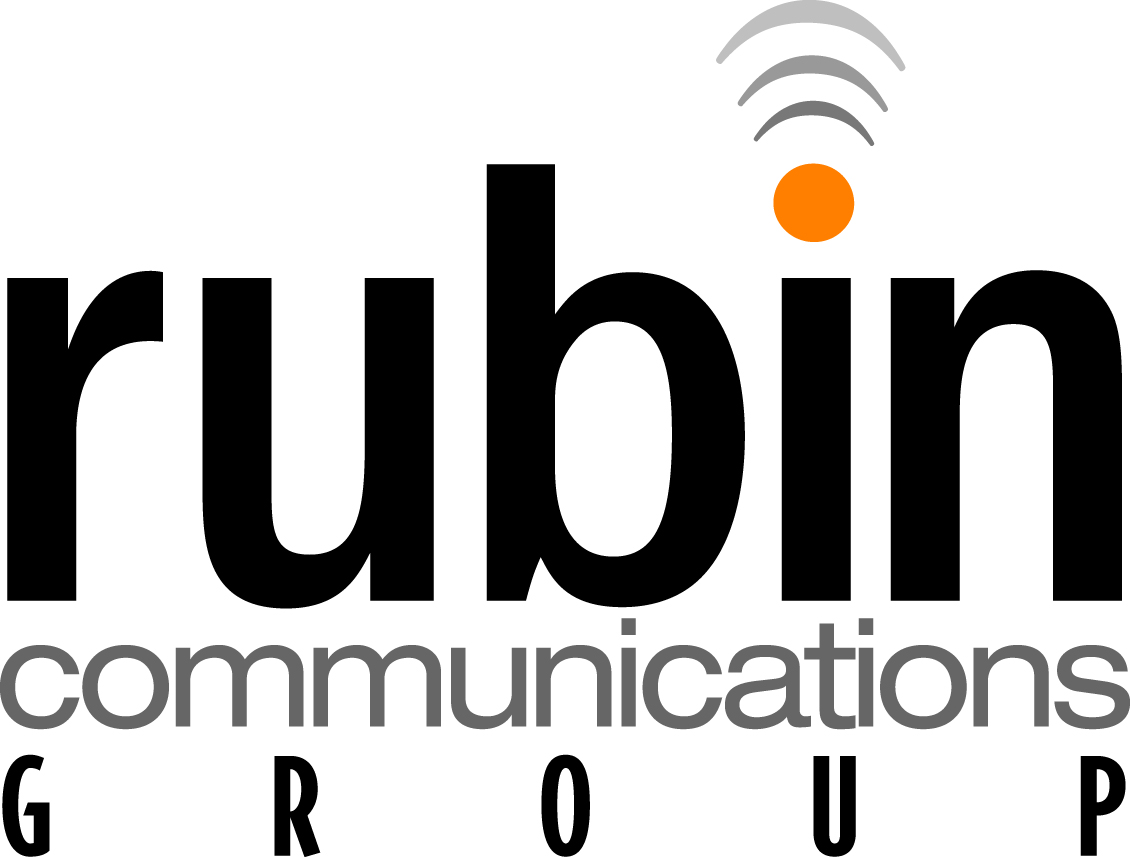 @RubinComm
More than blogging
Webinars on tricky topics (ex: how-tos)
Downloadable white paper or e-book 
Live Twitter chat
Helpful YouTube videos (also improves search ranking)
Blog posts as guest columns in traditional/digital outlets
Develop a platform, a voice – BECOME the expert
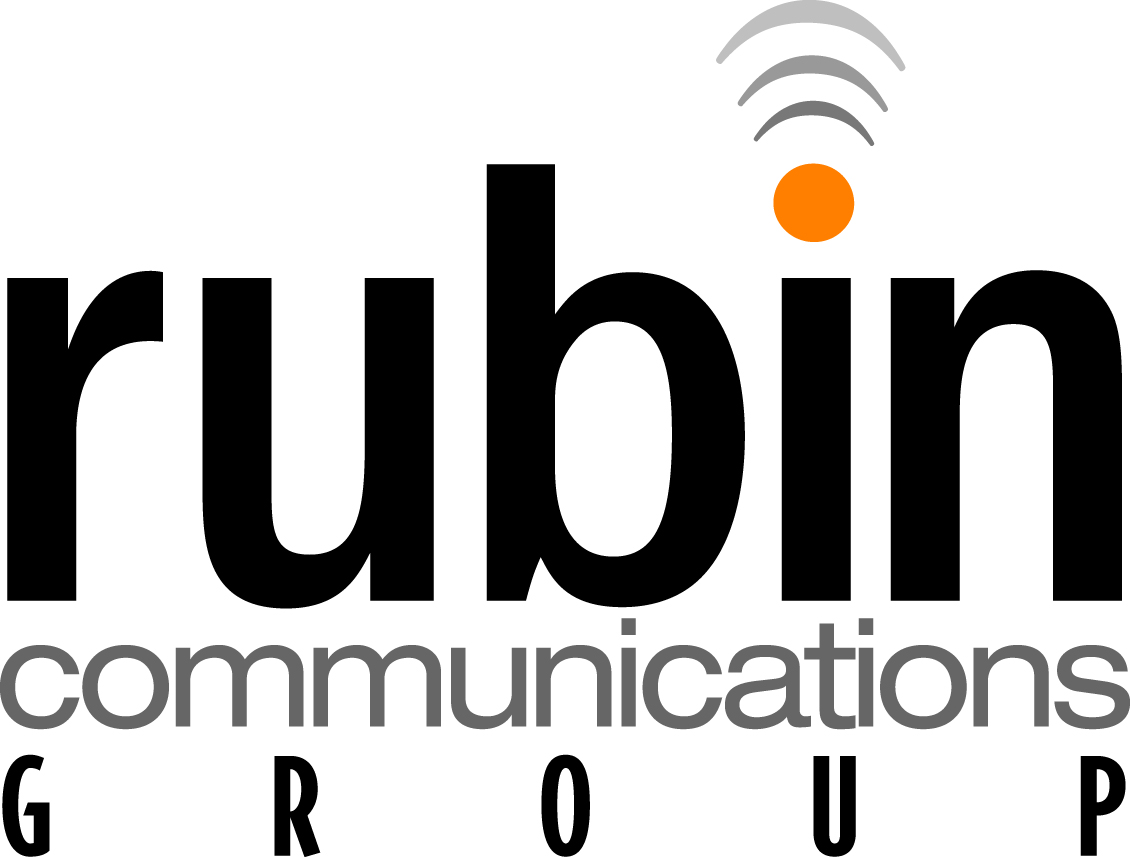 @RubinComm
The reality
Everyday, 
you plant seeds.
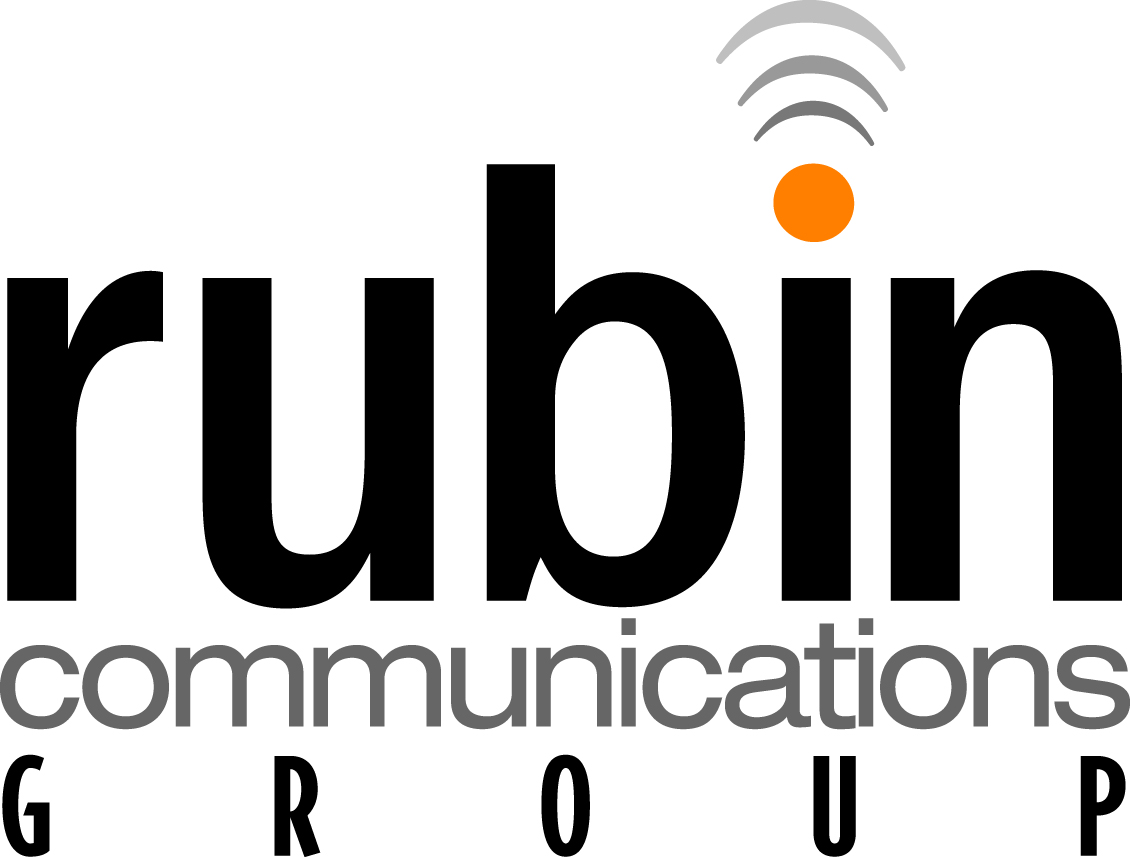 @RubinComm
In five years…
Every company will do this.
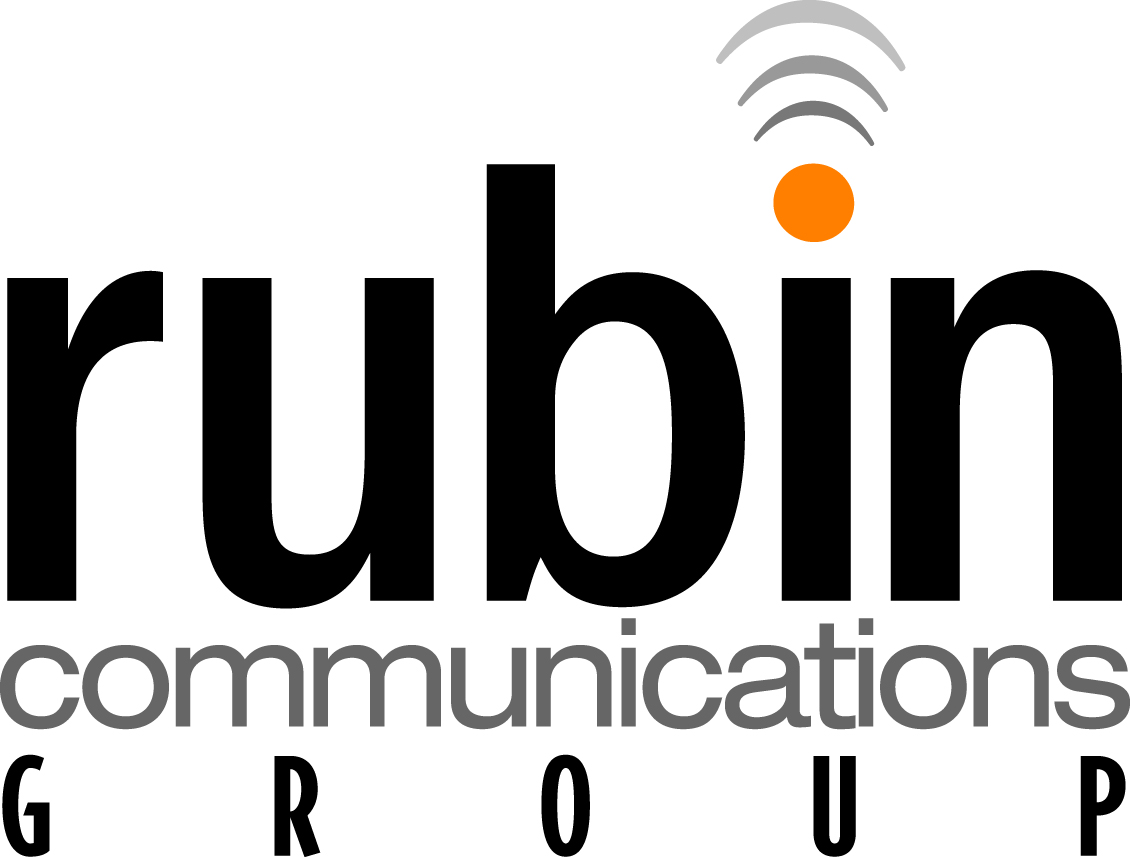 @RubinComm
Why wait?
Start now and be five years ahead.
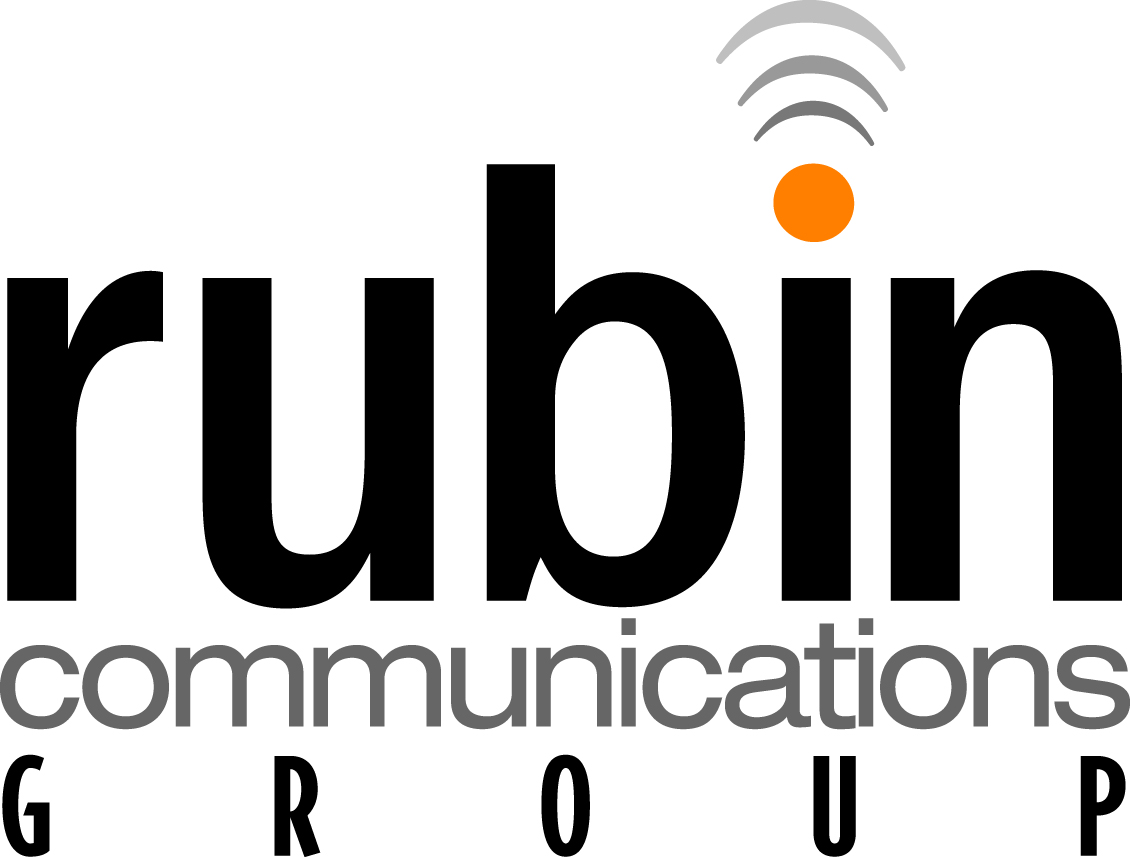 @RubinComm
The Southwest story
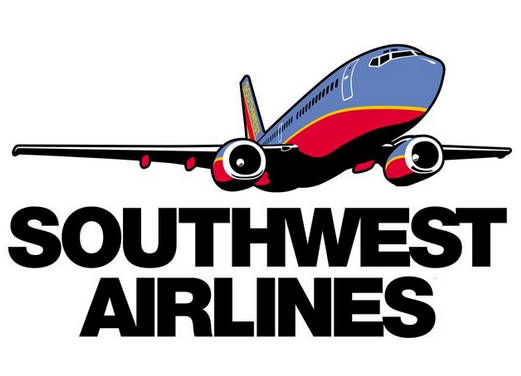 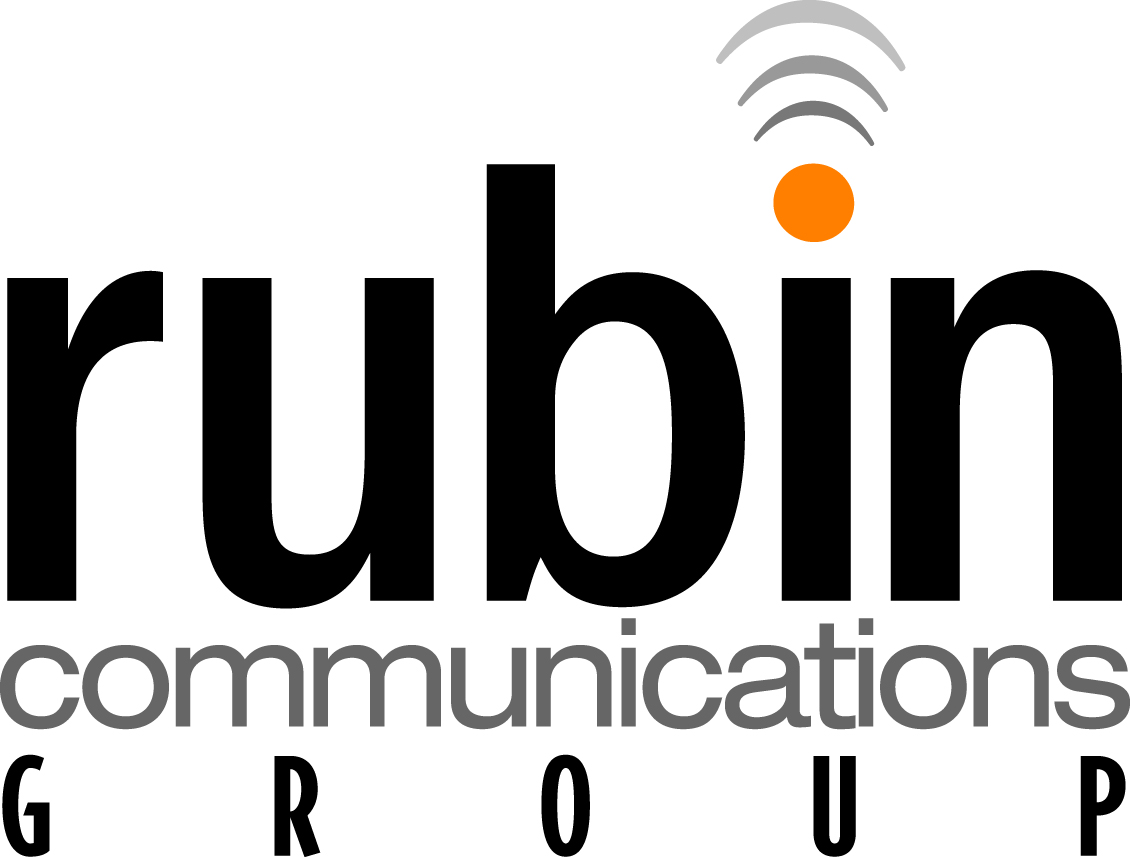 @RubinComm
Content is powerful
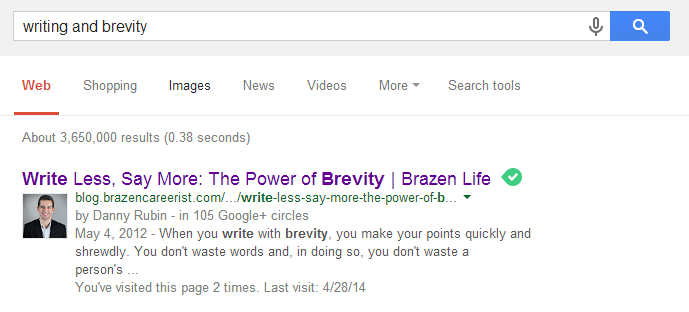 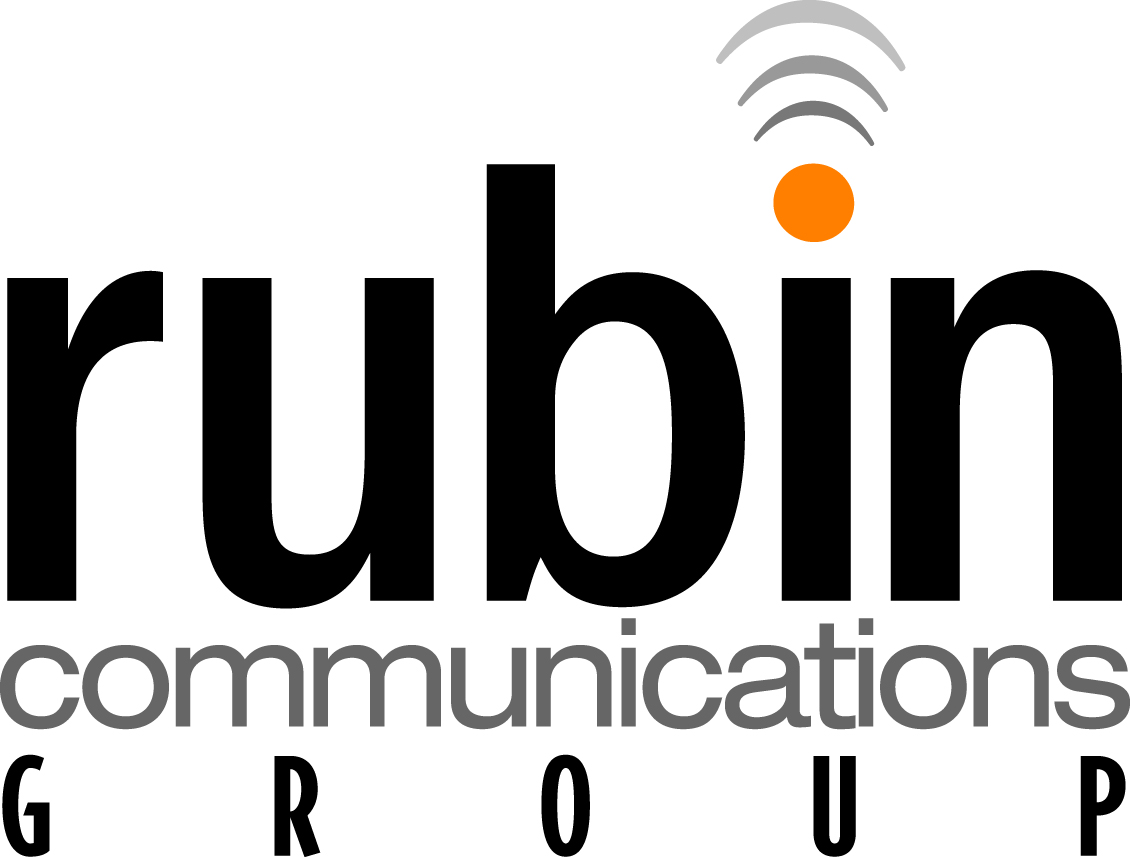 @RubinComm
Content is powerful
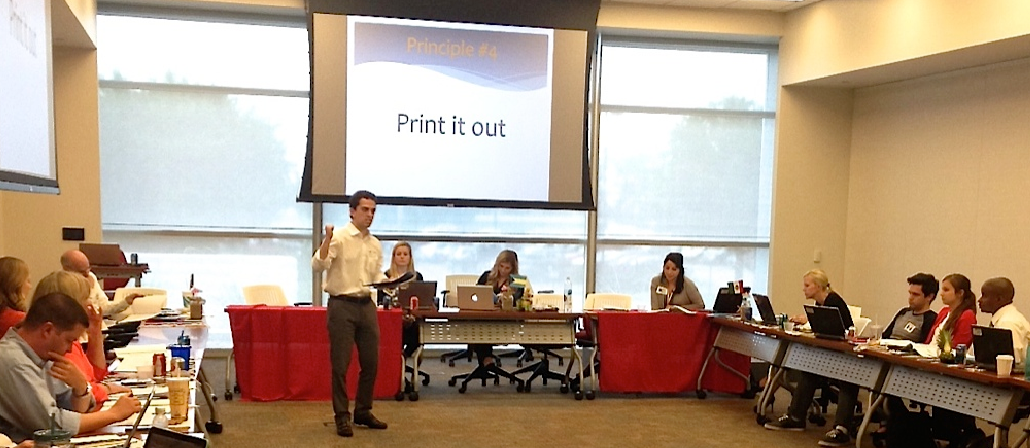 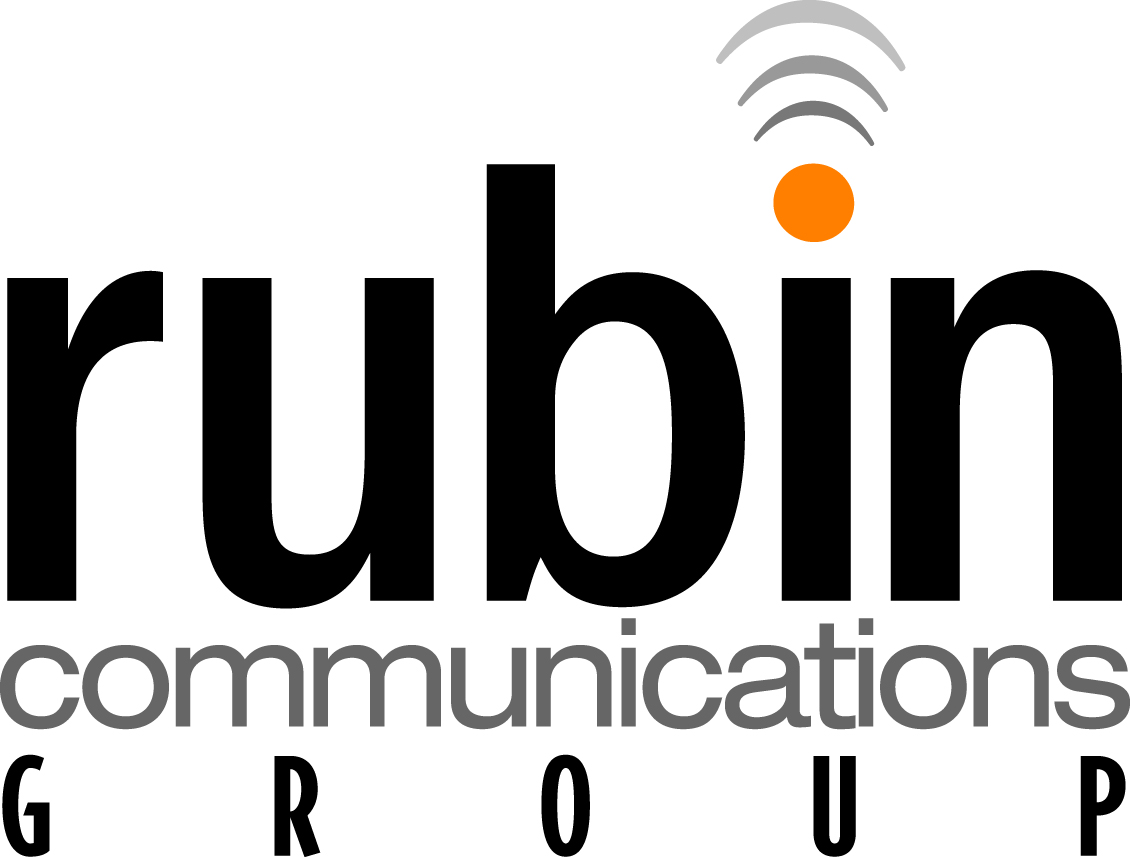 @RubinComm
Start your content plan!
Download our presentation:
rubincommunications.com/cbda
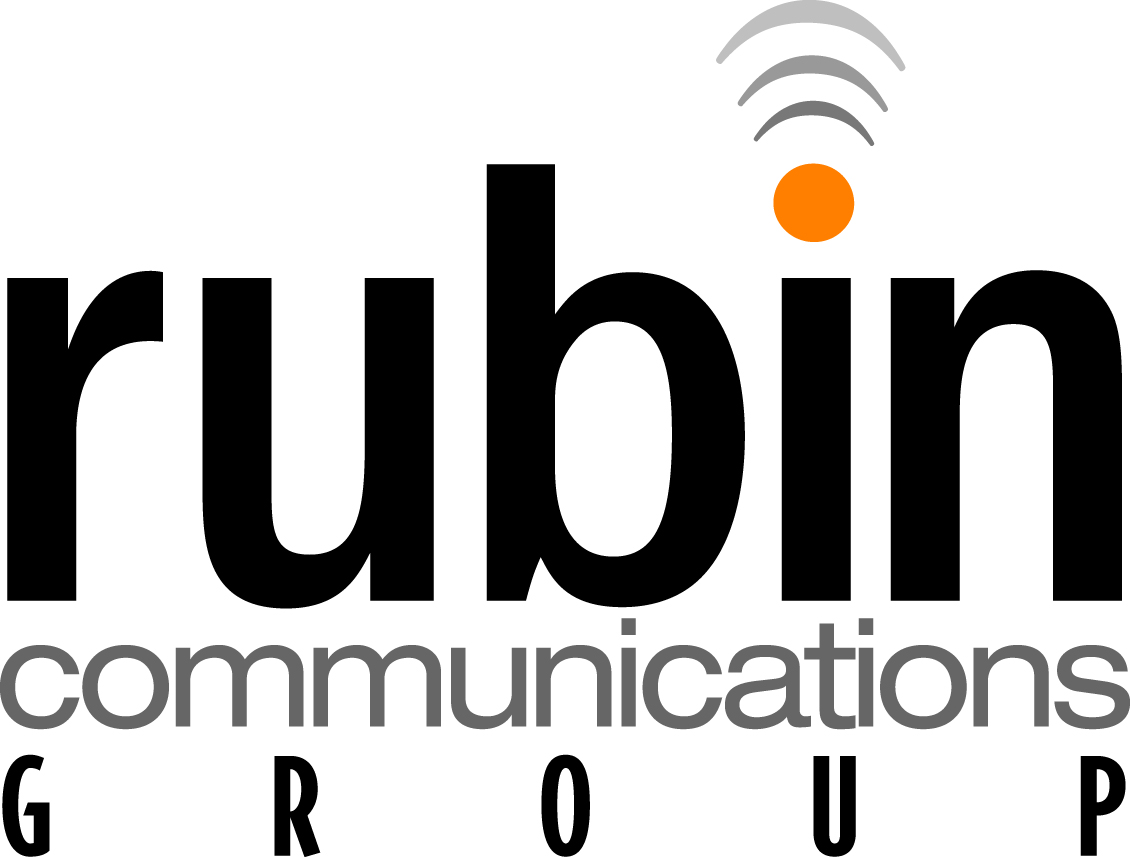 @RubinComm